情報工学通論
プログラミング言語について
2016年 5月 17日
情報工学科   篠埜　功
１．プログラミング言語について
2
計算機科学の誕生の経緯
「計算できる関数とは何か」 が、1930年代頃に問題に
なっていた
(1) 帰納的関数（recursive function、Kurt Gödel）
(2) ラムダ計算（lambda calculus、Alonzo Church）
(3) チューリングマシン（Turing machine、Alan Turing）
これら３つは等価であることが証明された。
これらを「計算できる関数」の定義とした。
Kurt Gödel : 1906-1978、チェコの論理学者
Alonzo Church : 1903-1995、アメリカの論理学者
Alan Turing : 1912-1954、イギリスの数学者
チューリングマシン
無限長のテープ （コンピュータではメモリに相当）
有限個の記号をテープ上に記録し、書き換えることによって計算する。
制御部は有限個の
状態を取りうる。
制御部
（コンピュータではＣＰＵに相当）
制御部は現在のヘッドに書かれている記号を読み取り、現在の制御部の状態とその記号について、それに対応する規則があれば動作（記号を書き変えて、左か右に移動）を行う。なければ終了。
コンピュータでの情報処理の原理
（１） 処理したい情報を記号（有限個、0と1でなくてもよい）を用いて表現する。
（２） 記号列をプログラムに従って処理する。

（参考）ゲーデル数 --- すべての論理式は自然数に一意対応させることができる。（不完全性定理の証明に使用。）

今日ではこのideaは論理式に限らず適用されている。計算機で処理する際には数で表現しなければならないので、処理対象を数に置き換えることが必要。
チューリングマシンでできること
チューリングマシンの実行により、テープ上に
計算の結果が書き込まれていく。
実数を計算する場合 --- 計算できる実数は可算無限個（制御部および、テープの初期状態が可算無限個の可能性しかとりえないから。（制御部の遷移規則とテープの初期状態を自然数に対応させることができる））。実数全体からみると計算できる実数はごく一部でしかない。

計算できる実数の例
     円周率 3.1415926535….
     自然対数の底 2.718281828…..
直感的には、計算する手順が定まっている数は計算可能。
万能チューリングマシン（Ⅰ）
各チューリングマシンは何らかの計算をする専用
の計算機
   円周率πを計算するチューリングマシン
   自然対数の底eを計算するチューリングマシン
    …
これらを一つのチューリングマシンで行いたい。
万能チューリングマシン
万能チューリングマシン（Ⅱ）
任意のチューリングマシンを模倣できるチューリングマシン。
入力として、模倣したいチューリングマシンの構成を記号列にし、それを入力テープ上の初期記号列として実行を開始する。
コンピュータは万能チューリングマシンと同等の
能力を持ち、適切なプログラムを書くことにより、
他の任意のコンピュータを模倣できる。
（すべてのコンピュータの計算能力は等価。）
万能チューリングマシン（III）
万能Turingマシンへ与える機械記述記号列を入れ替えることにより、任意の（計算可能な）計算を行うことができる。
ノイマンがTuringの論文の影響を受けて、ノイマン型アーキテクチャを考案したと言われている。（プログラム内蔵方式）
コンピュータでは、プログラムを入れ替えることにより、任意の（計算可能な）計算を実行することができる。
チューリングマシンでできないこと
ある与えられたチューリングマシンが、ある与えられたテープの初期状態から実行を始めたら実行が終了するかどうかを判定するチューリングマシンは存在しない。
実際のコンピュータでできないことの例
任意の与えられたC言語のプログラムが停止するかどうかを判定するプログラムは存在しない。
（参考）停止性問題とコンパイラ
i=1;
 while (i != 0) i = 2;
 printf (“%d”, i);
このプログラムは永久に止まらない。
（C言語プログラムの断片）
止まらないwhileループがある場合に、コンパイラがwarningを出すようになっていれば便利が良いかもしれないが、一般には不可能なので、そのような機能はコンパイラには実装しない（できない）。
任意のwhileループが停止するかどうかが判定できるなら、停止性問題が解けることになってしまうので。
プログラミング言語
通常のプログラミング言語は、任意のチューリングマシンを記述できる。このことを、チューリング完全 (Turing complete) という。通常のプログラミング言語は計算記述能力においてすべて等価（チューリング完全）。
プログラミング言語
ある言語Aのプログラムは、別の言語Bで、言語Aを解釈実行するプログラム（インタプリタと呼ぶ）を記述すれば実行できる。もちろん言語Bのプログラムが実行できる必要があるが、機械語で何らかの言語のインタプリタが書いてあればよい。
あるいは、ある言語Aのプログラムは、言語Aのプログラムを機械語のプログラムに翻訳（コンパイル）するプログラムを何らかの言語Bで書いてあれば実行できる。もちろん言語Bのプログラムが実行できる必要があるが、言語Bのコンパイラあるいはインタプリタがあればよい。
プログラミング言語
今日までに、さまざまな言語が設計、実装されている。問題に応じて適切な言語を使う。
機械語
アセンブリ言語
Fortran
Lisp
Pascal
C
ML
Java
….
プログラムは複数の人間が読み書きし、また言語処理系も言語設計者以外が実装することを考慮すると、プログラムの意味を明確に定めておかなければならない。
構文と意味
プログラミング言語の定義は、構文の定義と意味の定義に分けられる。
例として、数の表記を考える。
325
3, 2, 5 を並べて表記すると、
325 (三百二十五) という数を表わす
意味
語彙(alphabet)
言語（language）
0
1
並べる
表わす
(denote)
2
325
8
3
325
5
4
9
6
7
（自然数）
（数字の列）
（数字）
構文と意味
構文の記述（数字の例：数字列の定義）
数字列の集合を定義したい。
数字の定義
  <数字> ::= 0 | 1 | 2 | 3 | 4 | 5 | 6 | 7 | 8 | 9
数字列の定義
   数字列の集合を定義すればよいが、
   数字列は無限にある。
   無限集合を有限の長さで記述したい。 
     --- 文法の考え方を用いる。
構文と意味
数字の定義
  <数字> ::= 0 | 1 | 2 | 3 | 4 | 5 | 6 | 7 | 8 | 9
数字は、0または1または2または… または9
数字列の定義
  <数字列> ::= <数字> | <数字列> <数字>
数字列は、数字か、または数字列のあとに数字を並べたもの
数学的には、
集合の帰納的定義（inductive definition）
<数字> --- 数字の集合
<数字列> --- 数字列の集合
構文と意味
数字の意味の定義
0
1
0
1
10
digval
2
2
8
8
11
3
3
5
5
12
4
4
9
9
…
6
7
6
7
（数字）
（自然数）
digval (0) = 0
 digval (1) = 1
 ...
 digval (9) = 9
構文と意味
数字列の意味の定義
0
1
10
325
numval
2
8
11
325
3
5
12
…
…
4
9
…
6
7
（数字列）
（自然数）
numval (d) = digval (d)
 numval (nd) = numval (n) * 10 + digval (d)
（numval関数は再帰的に定義されている）
（例） numval (325) = numval (32)  * 10  +  digval (5)
                              = (numval (3)  * 10  +  digval (2))  * 10  +  digval (5)
                              = (3 * 10  +  2)  * 10  +  5
                              = 325
構文と意味
プログラミング言語の意味の定義（単純な命令型言語の場合）
s
状態から状態への（部分）関数
プログラム
[プログラム例]
begin
   fac := 1;
   while n > 0 do
     begin fac := fac * n; n := n -1 end
end
変数facの値をnの階乗に変化させる、状態から状態への関数
s
構文と意味
これまでに見た数字列の意味の定義法のように、プログラムの意味をその部分プログラムの意味から定義する意味定義法は、表示的意味論(denotational semantics)と呼ばれ、Dana Scott等によって研究されたものである。プログラミング言語の意味について形式的(formal)に論じたい場合に用いられる。
この他の形式的な意味定義法として、
   操作的意味論(operational semantics)
   公理的意味論(axiomatic semantics)
がある。
通常は、日本語、英語など、自然言語で意味を記述するが、
あいまいさが残る場合があり、厳密な議論には適さない。
２．研究テーマ
22
現在の研究テーマ
プログラミング支援に関する理論および実装
識別子補完、変数宣言参照、構文入力補助、識別子付け替え、キーワード補完、コードクローンの検出および除去、マクロ抽出
その他、プログラミング支援なら何でも
プログラミング学習支援に関する理論および実装
C言語プログラムの関数の戻り番地の書き換えの可視化
C言語プログラムからのgoto文の除去
その他、プログラミング学習支援なら何でも
数独など
既存の識別子補完システム（Java用のEclipseの環境)
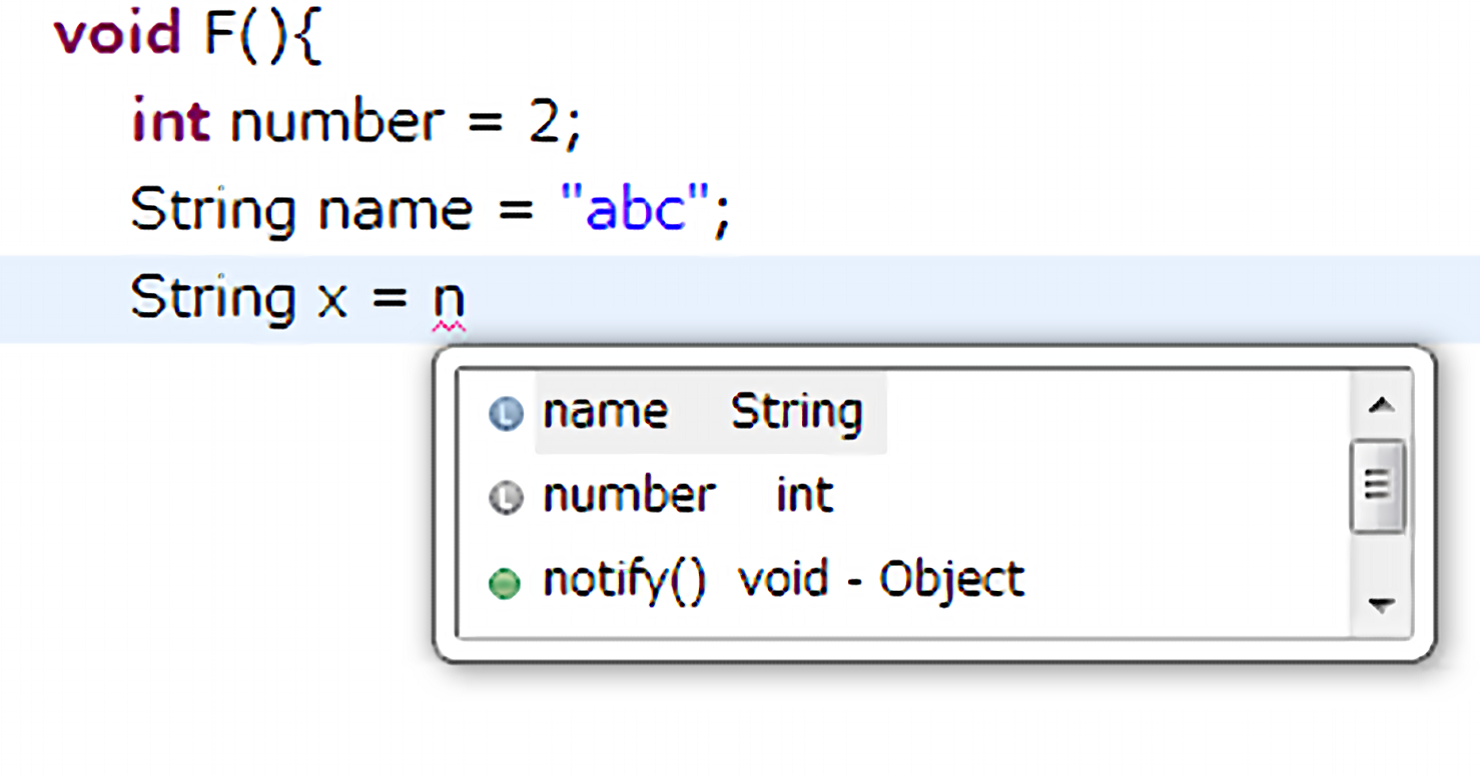 開発中の識別子補完システム１
Standard ML（のサブセット）を対象とする。
どのような状況でどういう補完候補が提示されるかがはっきり分かる。
熟練プログラマはIDE（統合開発環境）の機能の仕様が明確であることを望む（場合が多い）
型情報を考慮して候補の絞り込みを行う
国内会議PPL2010、PPL2011、2011年度修士論文、国際会議PEPM2012、国際論文誌Higher Order and Symbolic Computation 25(1), 2013で発表
http://www.cs.ise.shibaura-it.ac.jp/lambda-mode/でソースコードを公開
開発中の識別子補完システム1
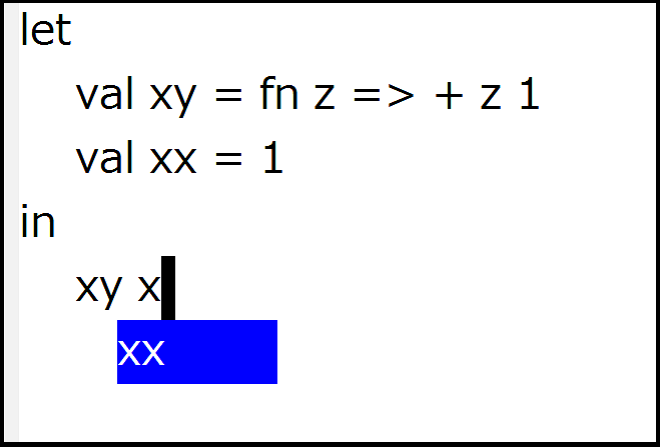 タイプミスおよび型エラーの削減
http://www.cs.ise.shibaura-it.ac.jp/lambda-mode/
でソースコードを公開
開発中の識別子補完システム2
構文に誤りがある場合でも補完ができるようにする。
プログラムは最初から順番に書くとは限らない。
プログラムに書き間違いがある場合もある。
Yacc（構文解析器生成系）の誤り回復機能を使って実現
2012年度修士論文、国際会議MPSE2014で発表
http://www.cs.ise.shibaura-it.ac.jp/mpse2014/でソースコードを公開
キーワード補完
LR構文解析のエラー回復機能を用いたキーワード補完機能の系統的導出
PPL2016ポスター発表
情報処理学会第109回プログラミング研究会（発表予定）
2016年度修士論文（予定）
コードクローン除去
関数適用によるギャップを考慮したコードクローン検出および除去に関する研究
国内会議PPL2016発表、2015年度修士論文
プログラミング学習支援
C言語プログラムからのgoto文除去
goto文を含むプログラムをbreak、continueを使ってwhileループなどへ書き換える
2010年度〜2015年度卒業研究
将来、プロ入2等で応用
プログラム採点補助
2014年度卒業論文、情報処理学会第78回全国大会、2016年度修士論文（予定）
将来、プロ入2等で応用
30
プログラミング学習支援（続き）
C言語プログラムの関数の戻り番地の書き換えの可視化
配列を範囲を超えてアクセスする場合、赤色等で表示し注意を促す
国際会議MPSE2015で発表
C言語における記憶域期間と有効範囲を考慮したメモリの可視化
2014年度卒業研究、2014年度情報処理学会全国大会
31
その他
数独
難易度判定
2009年度〜2012年度卒業研究
信学技法 112(319), 2012、2012年度修士論文
難易度別問題作成
2013年度、2014年度卒業研究
情報処理学会第35回ゲーム情報学研究会発表
2016年度修士論文（予定）
32